CMSC201 Computer Science I for MajorsLecture 03 – Variables
Prof. Katherine Gibson
Based on slides by Shawn Lupoli and Max Morawski at UMBC
Last Class We Covered
Algorithms
Program Development
Control Structures
Sequential
Decision Making
Loops
Types of Errors
Syntax
Logic
2
Any Questions from Last Time?
Today’s Objectives
To start learning Python
To learn more about variables
How to use them
Different types
To learn how to use input and output
To do interesting things with our program
To play a party game
4
“Cowboy Coding”
Jumping right in to writing code

Disadvantages
No formal management of project
No standard way of coding
Not planning things out
Forgetting to include important things
Having to make big changes later
5
Software Development Process
Analyze the problem
Determine specifications (requirements)
Create a design
Implement the design
Test and debug the program
Maintain the program
6
Example: Temperature Converter
You have been invited to live in Europe during a semester abroad. You aren’t sure how to dress because the temperature is given in Celsius.
Problem:
Temperature is given in Celsius
Solution:
Write a program to convert Celsius to Fahrenheit
7
Input/Process/Output
Input
What information do you need for your converter?
Process
What formulas do you need for your converter?
Output
What is the output from your converter?
8
Introduction to Python(Variables)
Python
Python is a widely used language
General purpose
High-level  language

Emphasizes code readability
More streamlined than some other languages
10
“Hello World!”
In Python:
print(“Hello World!”)

In the C++ programming language:
#include <iostream>
int main() {
   std::cout << "Hello, world!\n";
}
11
Elements of a Program
Identifiers
Variables
Modules (later in the semester)
Functions (later in the semester)

Expressions
Code that manipulates or evaluates identifiers
12
We Start Python Today!
Two ways to use python

You can write a program as a series of instructions in a file and then execute it

You can also test simple Python commands in the Python interpreter.
We will write programs
13
Rules for Naming Variables
Variables can contain:
Uppercase letters (A-Z)
Lowercase letters (a-z)
Numbers (0-9)
Underscores (_)
Variables can’t contain:
Special characters ($, #, &, ^, ), (, @)
14
More Rules for Naming Variables
Variables can be any length
x
IsKanyeRunningForPresidentIn2020
myName

Variables cannot start with a digit
2cool4school is not a valid variable
 cool4school is a valid variable
15
Variables and Keywords
Keywords are the reserved words in Python




Variables cannot be keywords
or is not a valid variable name
orange is an acceptable variable name
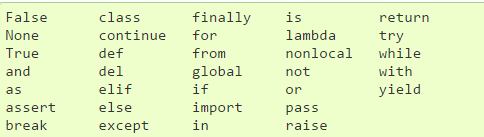 16
What Is a Variable?
Something that holds a value
Can change (multiple times)

Similar to variables in math

In simple terms, a variable is a “box” that you can put stuff in
17
Exercise: Variables
Are the following legal or illegal in Python?
1spam
No – Illegal!
raise1
Yes – legal!
Spam_And_Eggs
Yes – legal!
18
Using Variables in Python
Create a variable by declaring it
Also need to initialize it
Use the assignment operator (=)


	richFiddy  = 50000000
	poorFiddy  = 0.50
	brokeFiddy = 0
assignment operator
19
Introduction to Python(Expressions)
Expressions
Programs manipulate data
Allows us to do interesting things

Expressions calculate new data values

Use assignment operator to set new value
21
Expressions Example
numCandy  = 10
priceCandy = 0.50
totalCandy = numCandy * priceCandy
variable being set
assignment operator
value
expression
22
Common Mistake
Many new programmers mix up the left and right hand sides of the assignment operator

Variable being set is on the left
Expression is on the right

numCandy = 10

10 = numCandy
23
Variable Types
There are many different kinds of variables!
Numbers
Integers
Decimals
Booleans (True and False)
Strings (collections of characters)
24
Variables Types: Examples
aString   = "Hello class"
decimal_1 = 1.12
myBool    = True
wholeNum  = 7

dogName   = “Mrs. Wuffington“
classCode = 201
25
Variable Usage
Variables are designed for storing information  

Any piece of information your program uses or records must be stored in a variable
26
Introduction to Python(Input and Output)
Output
Output is text printed to the screen
So the user can see it and respond

One command for this is print
28
Output Example
print (3+4)
print (3, 4, 3+4)
print()
print("The answer is", 3+4)

7
3 4 7
 
The answer is 7
29
Output Exercise 1
What will the following code snippet print?
a = 10
b = a * 5
c = "Your result is: "
print(c, b)

Your result is:  50
30
Output Exercise 2
What will the following code snippet print?
a = 10
b = a
a = 3
print(b)

10
There are two possible options for what this could do!  Any guesses?
31
Output Exercise 2 Explanation
Why does it print out 10?

When you set one variable equal to another, they don’t become linked!

After b is set to 10, it no longer has anything else to do with a
32
Input
Input is text we get from the user

userNum = input("Please enter a number: ")
print(userNum)

The output will look like this:
Please enter a number:
10
10
33
How Input Works
userNum = input("Please enter a number: ")
Takes the text the user entered and stores it
In the variable named userNum

You can do this as many times as you like!
userNum  = input(“Enter another number: ")
userNum2 = input(“Enter a new number: ")
userAge  = input(“Please enter your age: ")
34
Input as a String
Everything that comes through input() will come in the form of a string

There is a difference between "10" and 10
"10" is a two character long string
 10  is understood by Python as a number
35
Converting from String
To turn an input string into a number, you can do the following:
aNum = input("Enter a number: ")
aNum = int(aNum)

int stands for integer (a whole number)
36
Class Exercise: Mad Libs
Mad Libs is a phrasal template word game where one player prompts others for a list of words to substitute for blanks in a story, before reading the – often comical or nonsensical – story aloud.

The game is frequently played as a party game or as a pastime
37
Exercise: Calculating Averages
Write, on paper or on your computer, a program that asks the user for two numbers and prints out the average.

Make sure to use variables, and to get the input from the user!
38
Exercise: Assignment Weighting
Pretend you’re writing a program to compute someone’s weight grade.  You have so far:
hwWeight         = 0.4
examWeight       = 0.5
discussionWeight = 0.1

Write a program that then asks the user for their homework grade, exam grade, and discussion grade and prints out their total grade in the class.
39
Announcements
Your Lab 1 is an online lab this week!
Due by this Thursday (Sept 3rd) at 8:59:59 PM

Homework 1 is out
Due by next Tuesday (Sept 8th) at 8:59:59 PM

Both of these assignments are on Blackboard
Weekly Agendas are also on Blackboard
40